Revision Strategies
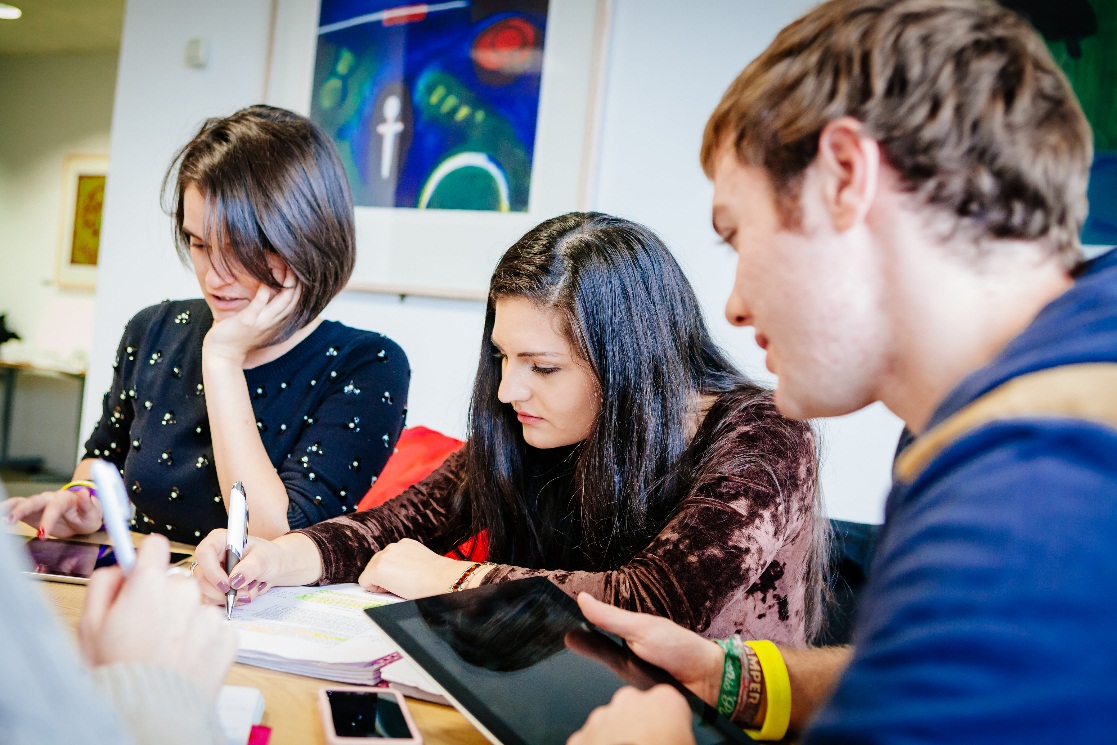 Student Learning
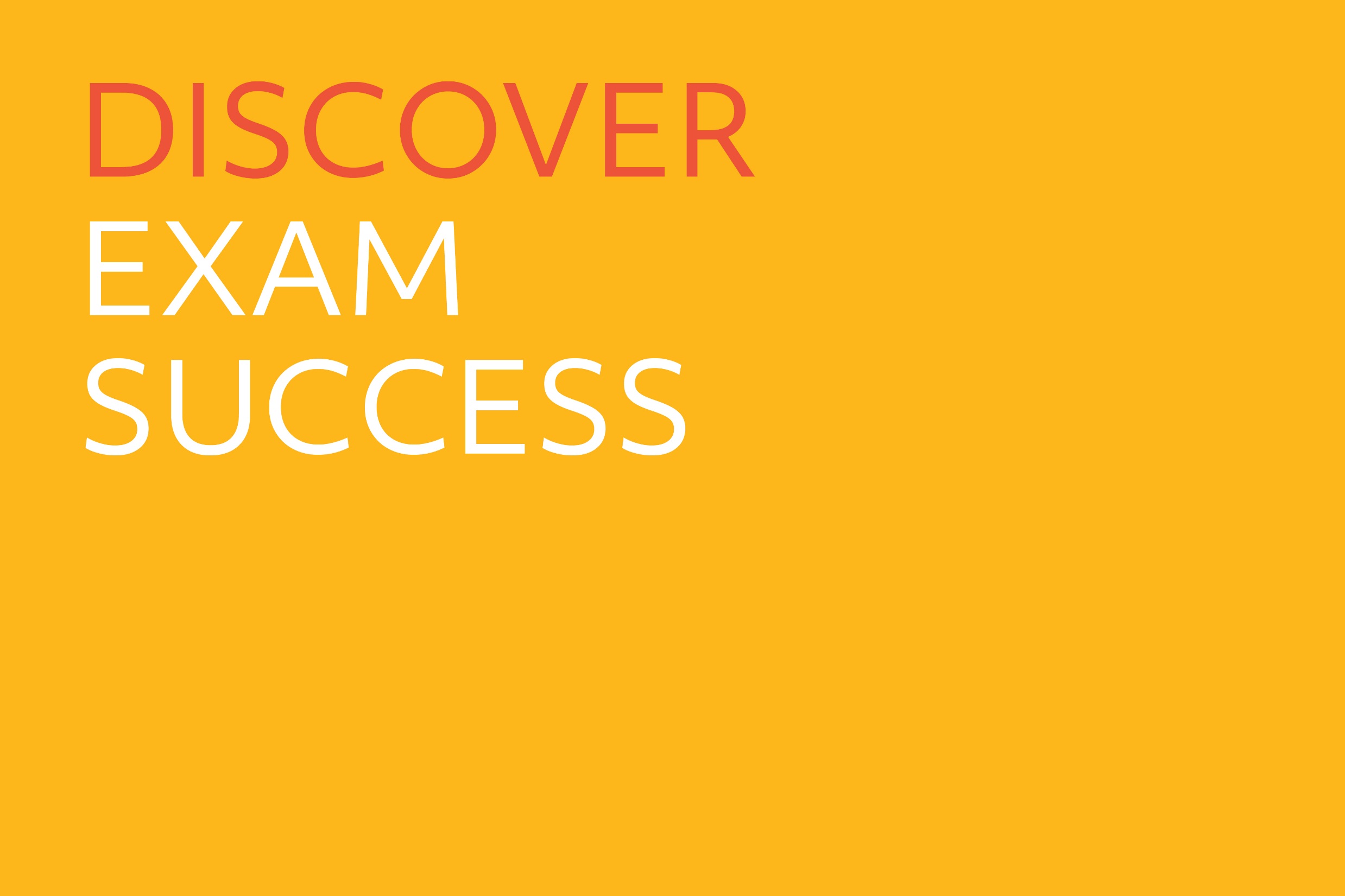 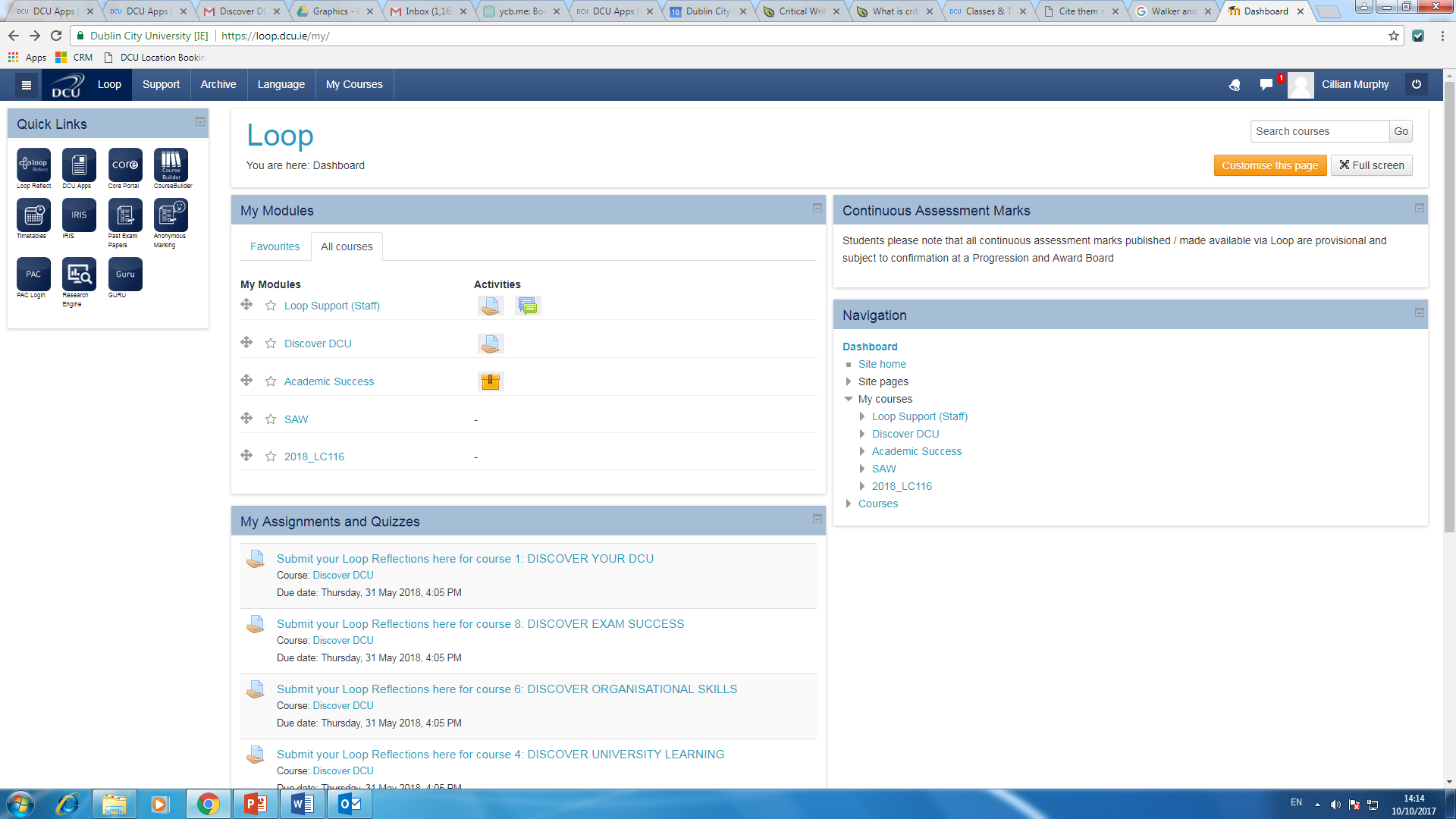 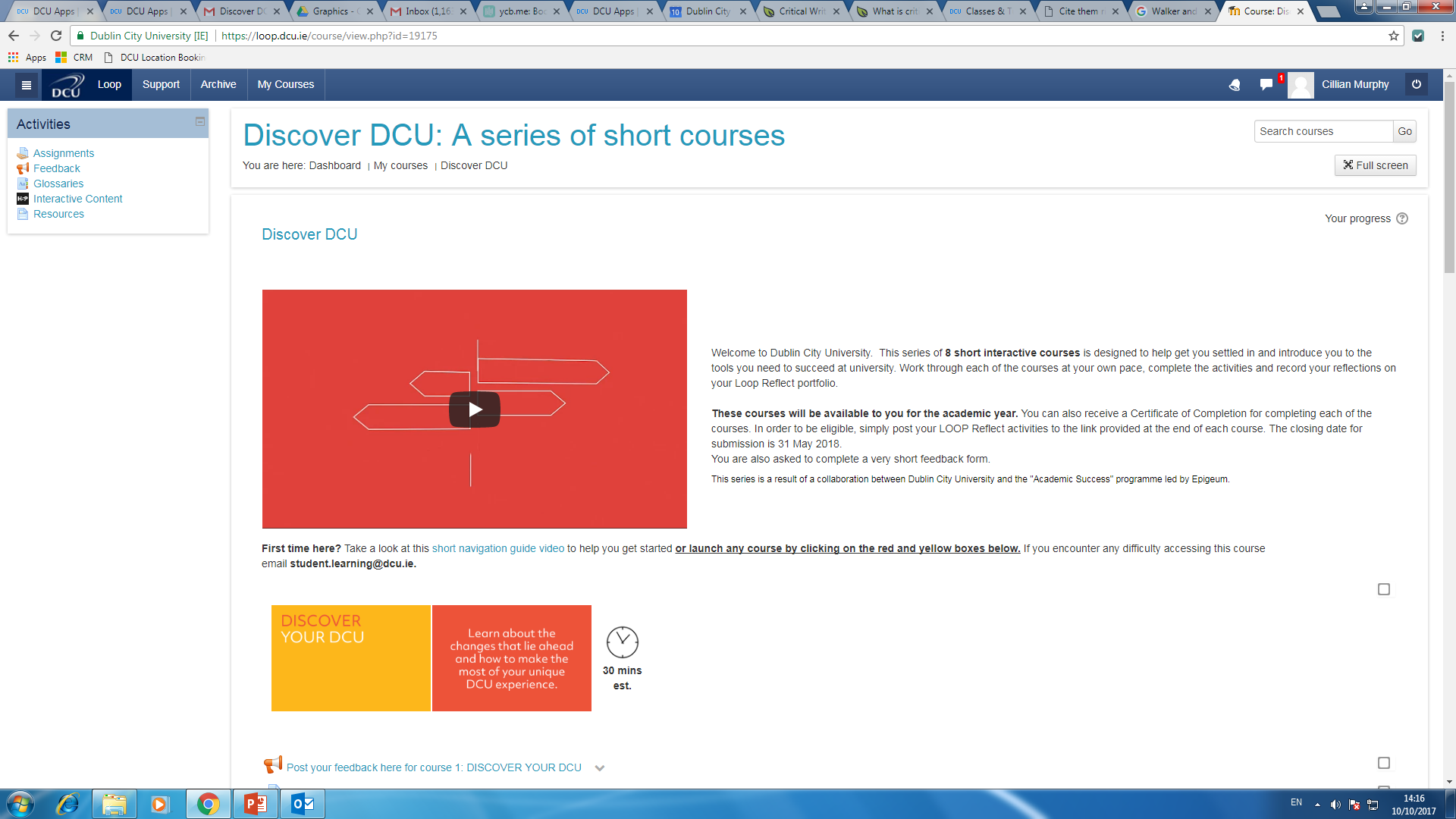 Steps to success
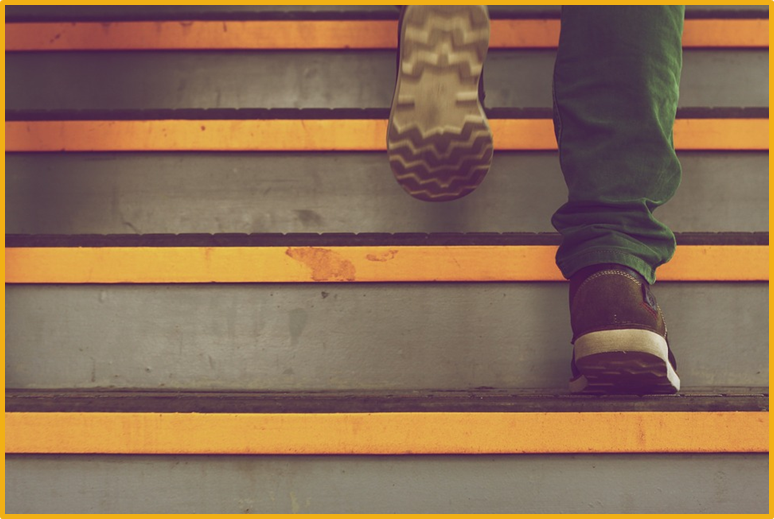 WHAT to study

WHEN to study it

HOW to study it
1. WHAT
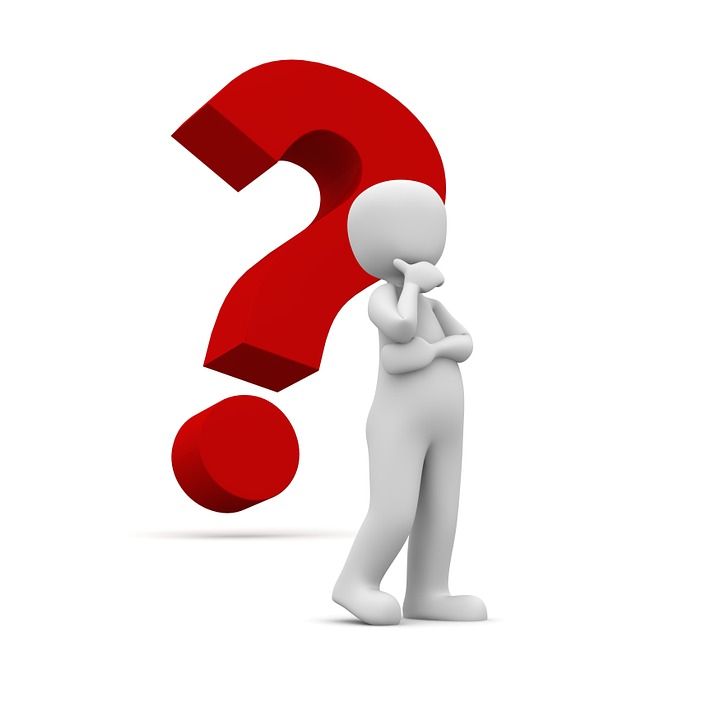 Look up the module specifications
[Speaker Notes: http://www.dcu.ie/registry/modules.shtml]
Learning Outcomes
e.g. social psychology 2014-15
[Speaker Notes: http://www.dcu.ie/registry/module_contents.php?function=2&subcode=NS123

e.g. social psychology 2014-15]
Topics
[Speaker Notes: http://www.dcu.ie/registry/module_contents.php?function=2&subcode=NS123

e.g. social psychology 2014-15]
Reading List
Prioritising
Use past exam papers
http://www.dcu.ie/internal/examinations/papers.php3

Link questions to areas of the course

Work out the minimum number of topics you need to revise for each paper
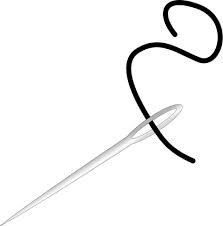 Find the common thread!
Past Papers
Social psych 2013
Revision Plan
Module: Social Psychology

1)Attitudes and Behaviour Change
Lecture notes
Tutorial notes
Textbook  chp 1
Ajzen (2005)
Exam Papers 2013, 2012, 2011

2)Group Processes
Lecture notes
Textbook chp 4
Aronson(2011)
Kenrick et al (2010)
Exam Papers 2013, 2012, 2011
[Speaker Notes: See handout]
2. WHEN
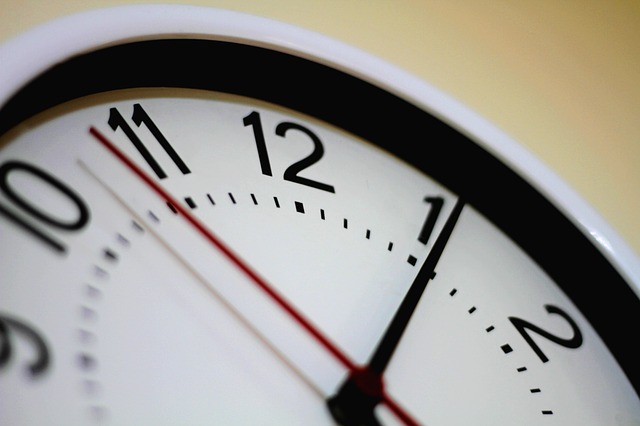 The science of procrastination
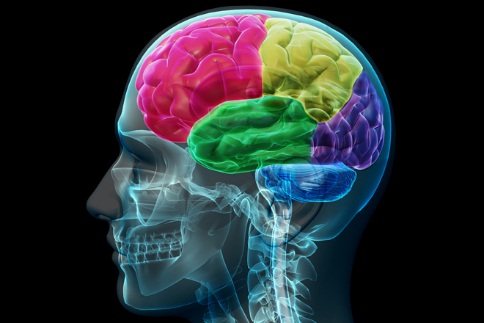 Habit formed
Source: Oakley, Sejnowski, & Judd (2016).
Use lists
Set goals!
To do;

Read over lecture 3 developmental psych and make notes (1 hour)
Print exam papers for module 1 and 2, file in ring-binder (45 minutes)
Download mindjet and practice 1 mind map from notes made earlier (1 hour)
Ask Sharon to test me on my notes learnt earlier (30 minutes)
Timetable
Short study periods
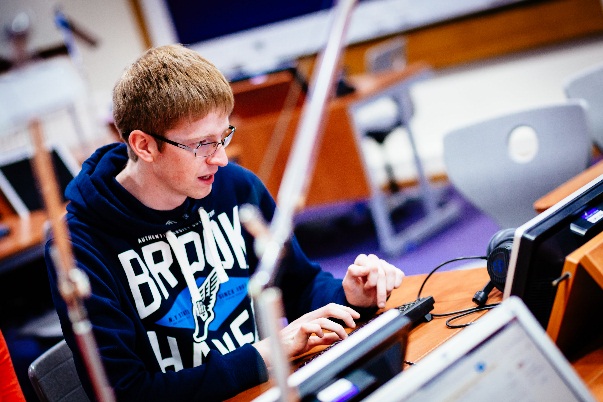 25 minutes study
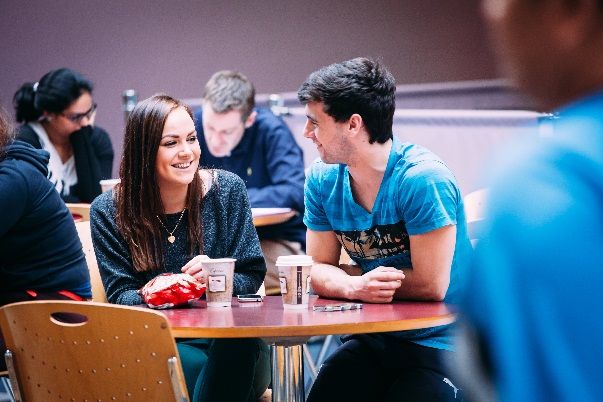 5 minutes break
Source: Cirillo (2017)
3. HOW
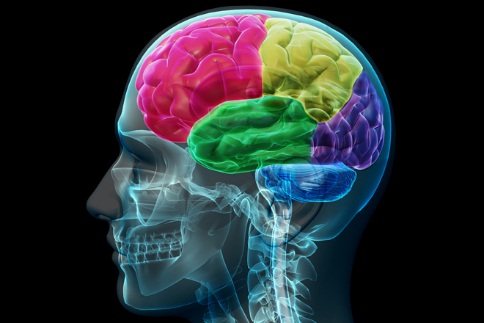 [Speaker Notes: Discuss with partner; How do you commit information to memory?]
Reflection
What study techniques do you currently use?
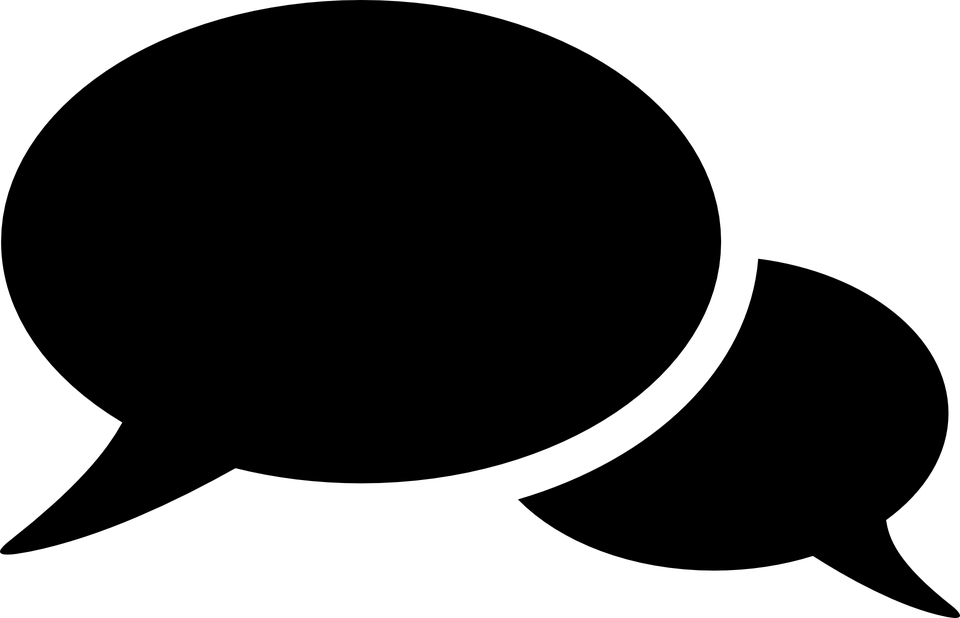 Visual Strength
You will remember this info easier than lists of people, dates or information
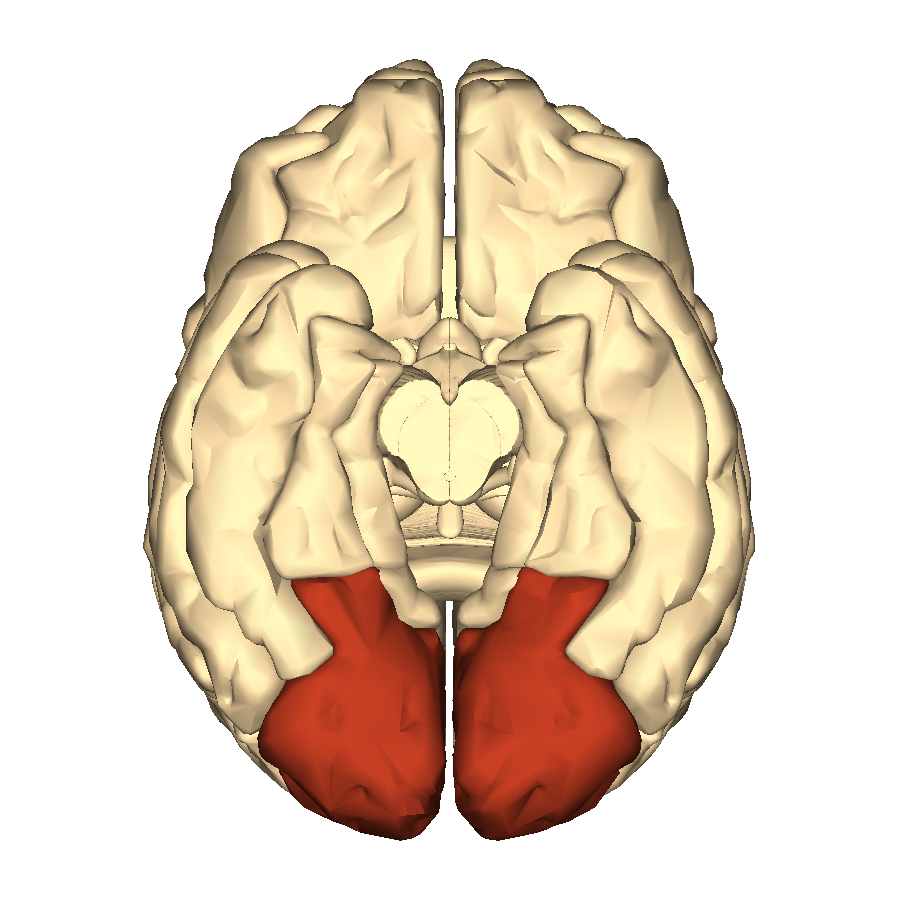 Extremely developed visual memory – evolutionary basis
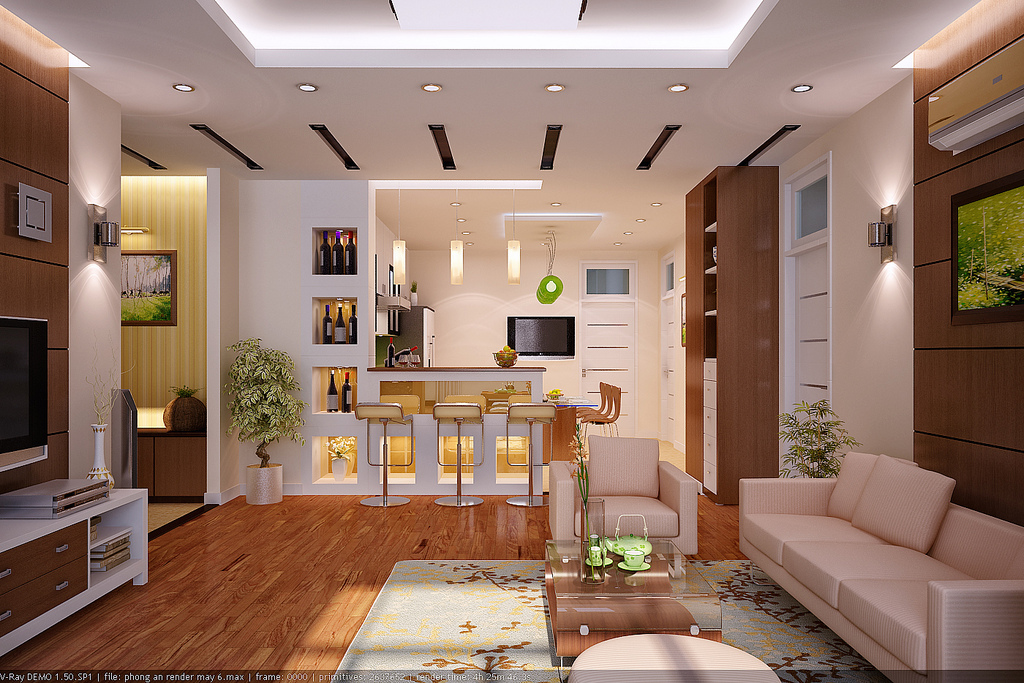 Source: Oakley, Sejnowski, & Judd (2016).
‘Hooks’
Use your visual and auditory strengths to ‘hook’ learning material onto!
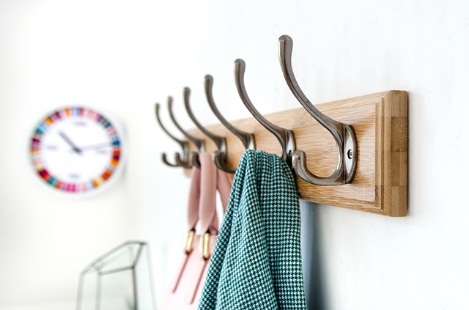 Example
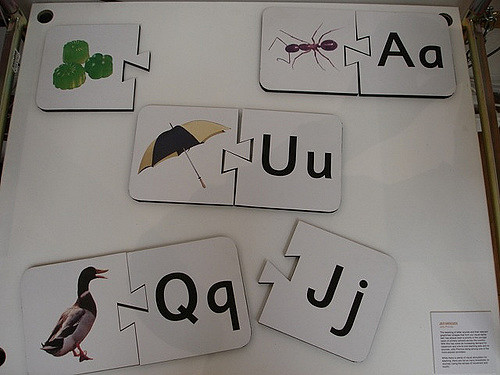 The child is learning the letters through images, sounds and movement
Flashcards
Z.P.D.
Zone of proximal development: difference between what a learner can do without help and with help
Z.P.D.
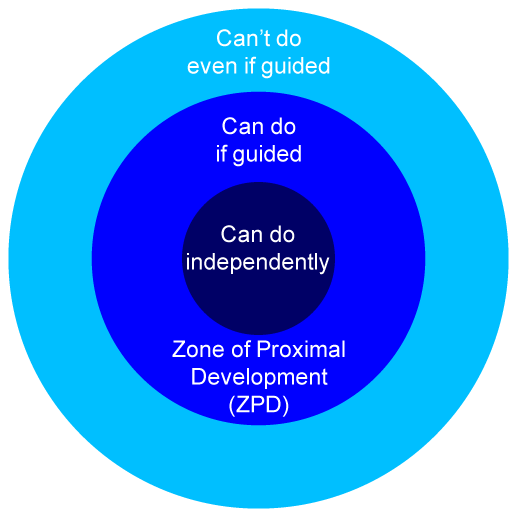 Quizlets
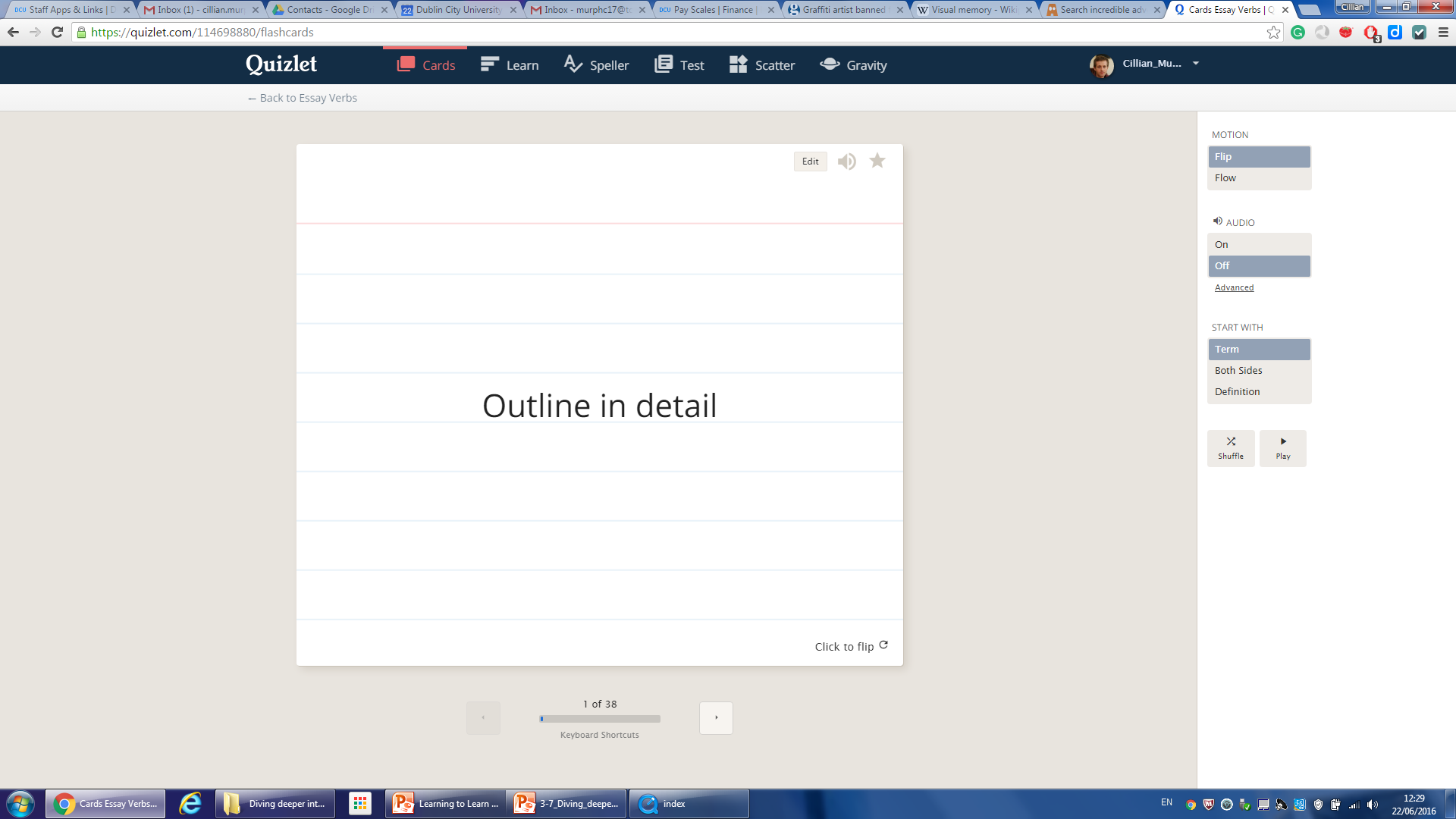 Meaningful groups to simplify material
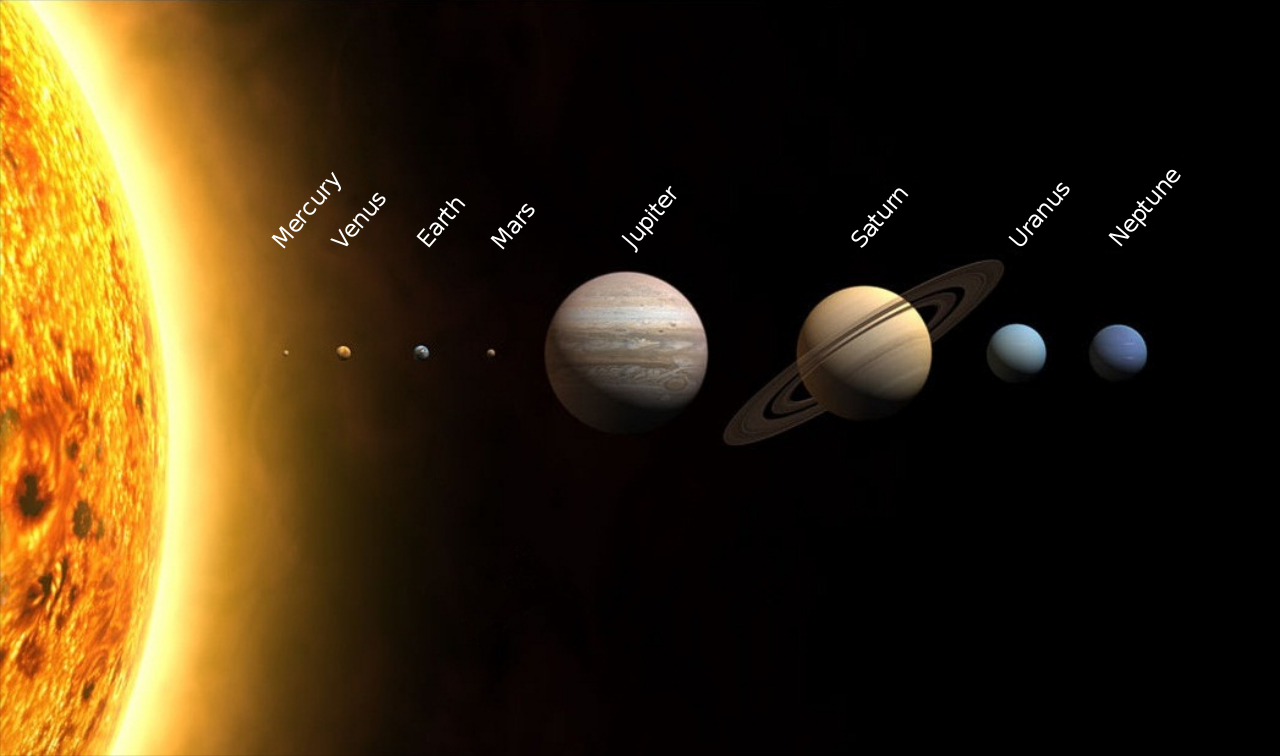 My Very Easy Method Just Sums Up Nine Planets
Recall better than recitation
Don’t just read over notes!
Summarise!
Test yourself!

Cohen, Kim, Tan and Winkelmas (2013): students who completed a task requiring them to restructure their notes and submit a summary of them achieved on average 11 percentage points higher in the module examination
that’s one whole grade!!
Combine a mixture of memory strategies
Summary; steps
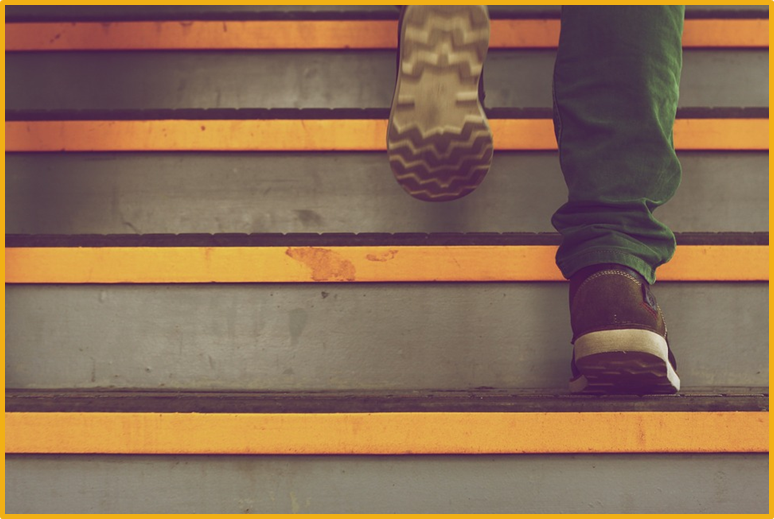 WHAT to study

WHEN to study it

HOW to study it
References
Cirillo Company (2017). What is the pomodoro technique [Online]? Available from: https://cirillocompany.de/pages/pomodoro-technique [Accessed 11 October 2017].

Cohen, D., Kim, E., Tan, J. &  Winkelmes, M. (2013) A note-restructuring intervention increases students’ exam scores. College Teaching , 61(3), pp. 95-99.

Oakley, B., Sejnowski, T. & Judd, B. (2016). Learning to learn: powerful mental tools to help you master tough subjects [Online]. Available from: https://www.coursera.org/learn/learning-how-to-learn#creators [Accessed 16 September 2016].